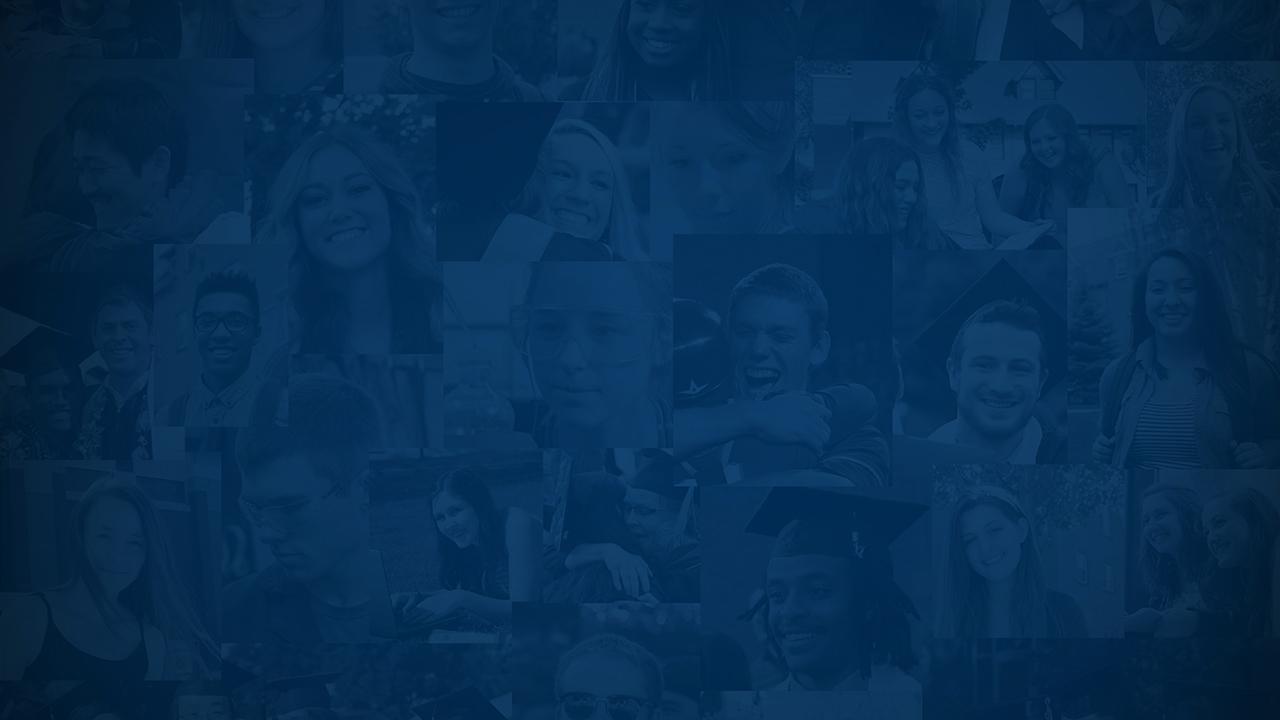 Performance Evaluations
HRS, November 10, 2023
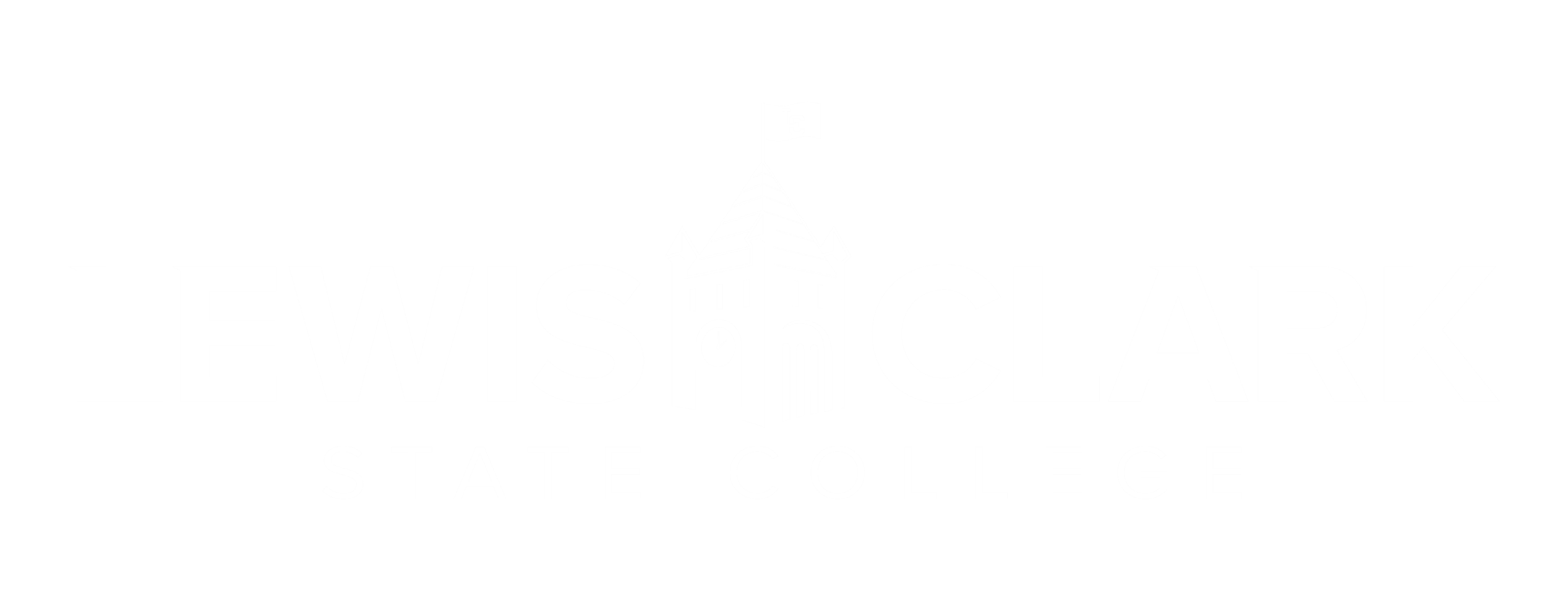 Annual Performance Review
Purpose of Annual Review
Summarizes employees’ accomplishments, contributions, and areas for development
Assign overall performance rating for the year
Career Development – Set goals and expectations for the coming year
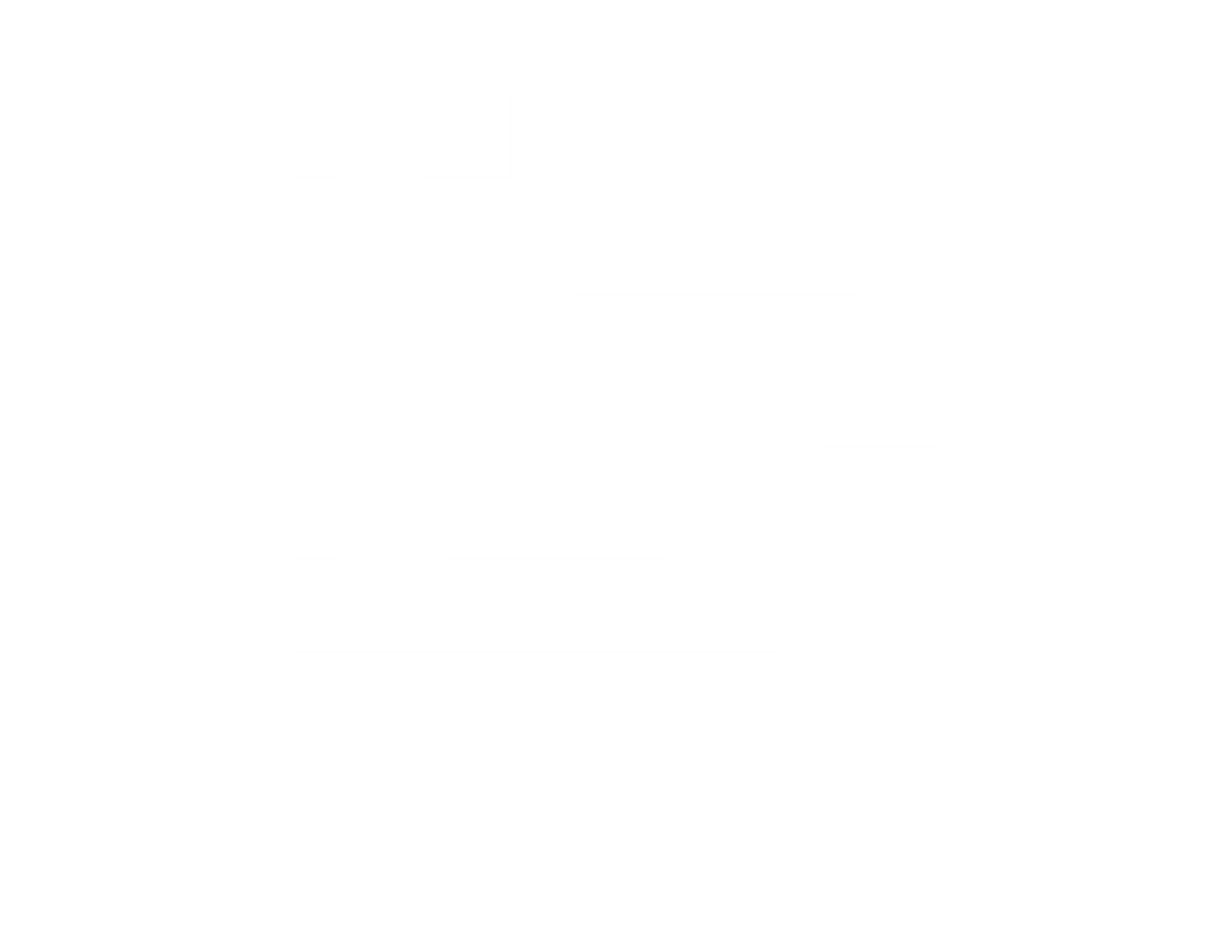 Performance Review Timeline
November/December: Employees complete Self-Evaluation and submit to supervisor

December/January: Managers draft employee appraisals

On or Before January 31st: Managers hold 1:1 meetings with staff to deliver the evaluation

By January 31st: Evaluations submitted to HR
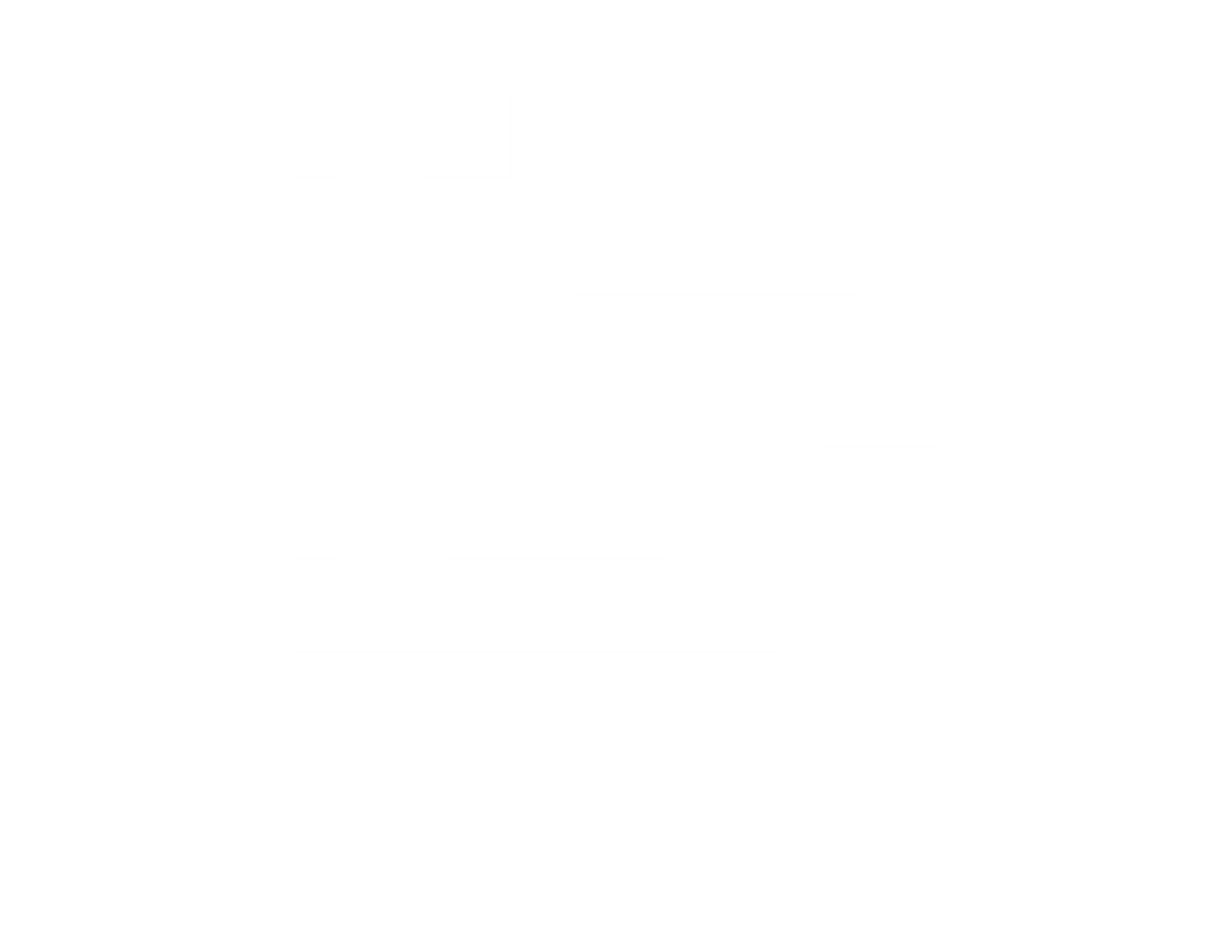 Things to Consider
There are some tools that you can use as you prepare your annual review documentation
Job Description and Goals from Previous Evaluation
Supervisor’s Direct Experience, Observations, and knowledge of employee performance
Supervisor’s File
Meeting notes/summaries, compliments, and concerns from customers, previous annual review, etc.
Employee Self-Evaluation Form 
Performance/Contribution against agreed-upon expectations
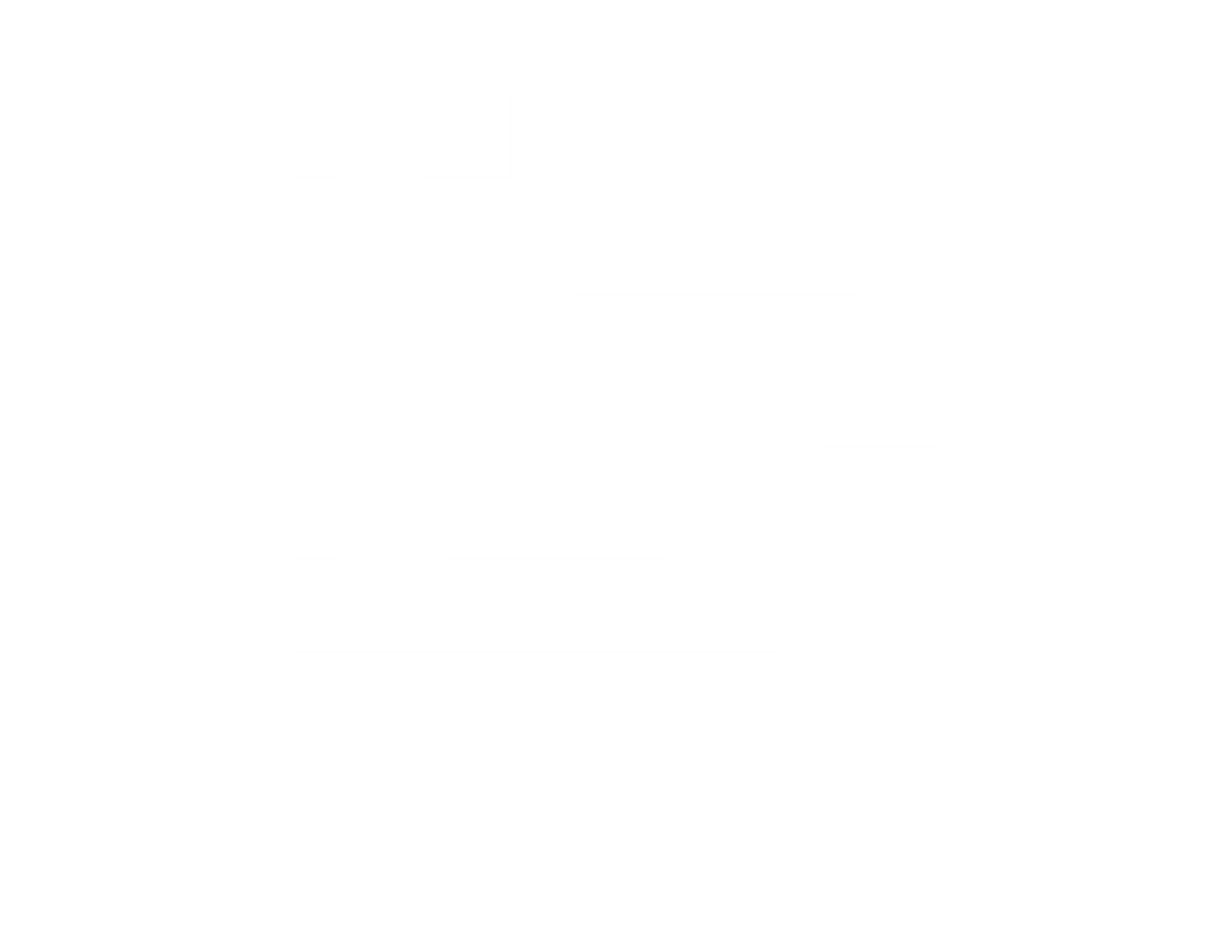 Writing the Review
Make sure the employee has completed their self-evaluation

Use the self-evaluation to help guide what you write in the annual performance evaluation form
The self-evaluation will help you gauge how much you and the employee are on the “same page”

Be specific, for example:
Examples of accomplishments this past year
Measurable improvements
Customer praises or complaints
Documented performance coaching or disciplinary action
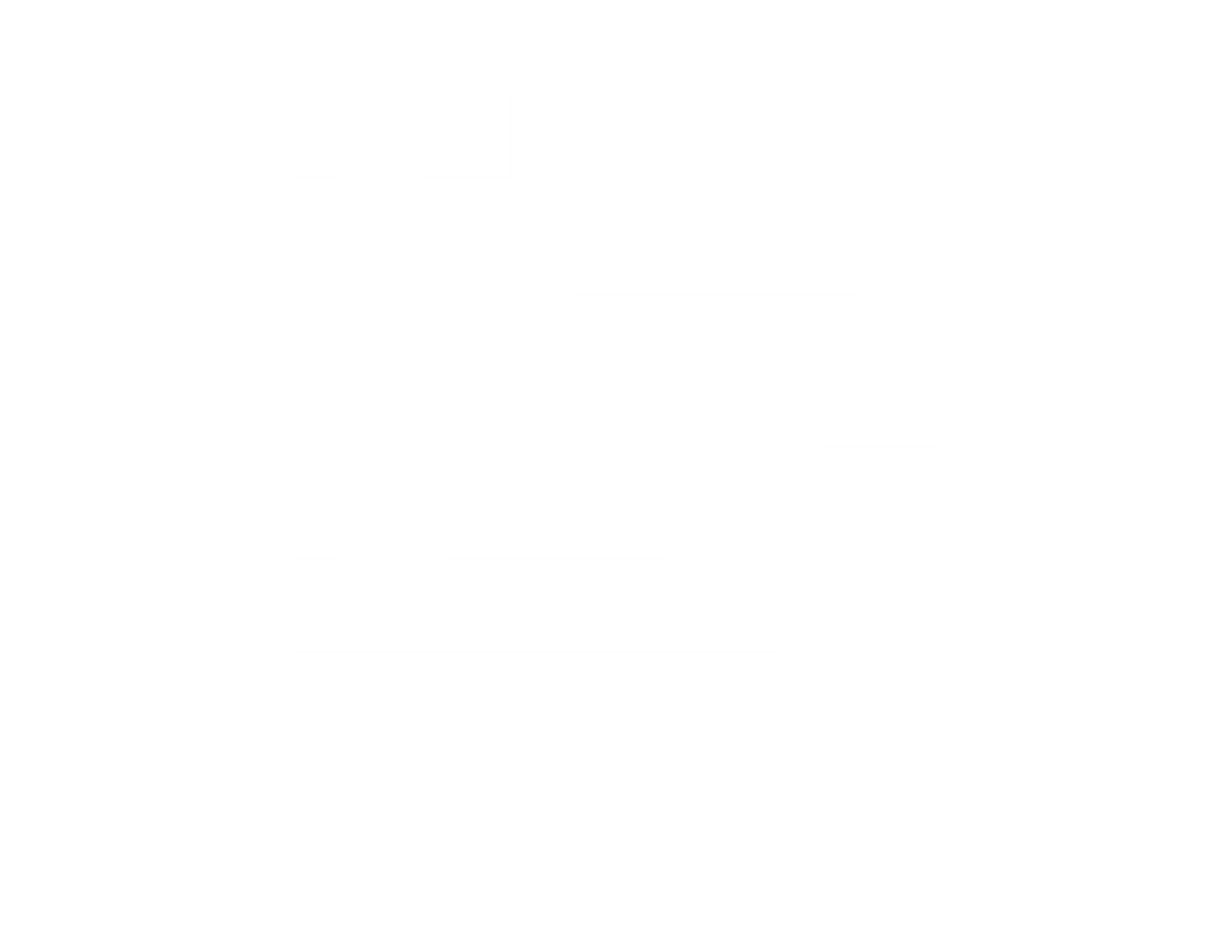 Writing the Review
Write in a manner such that a third-party can read the review and come away with a solid picture of how the employee has performed

Avoid excessive language and unnecessary adjectives 

Carefully review the performance expectation ratings and select the level that most accurately reflects the employee’s performance and contributions during the review period (January 2023 – December 2023)
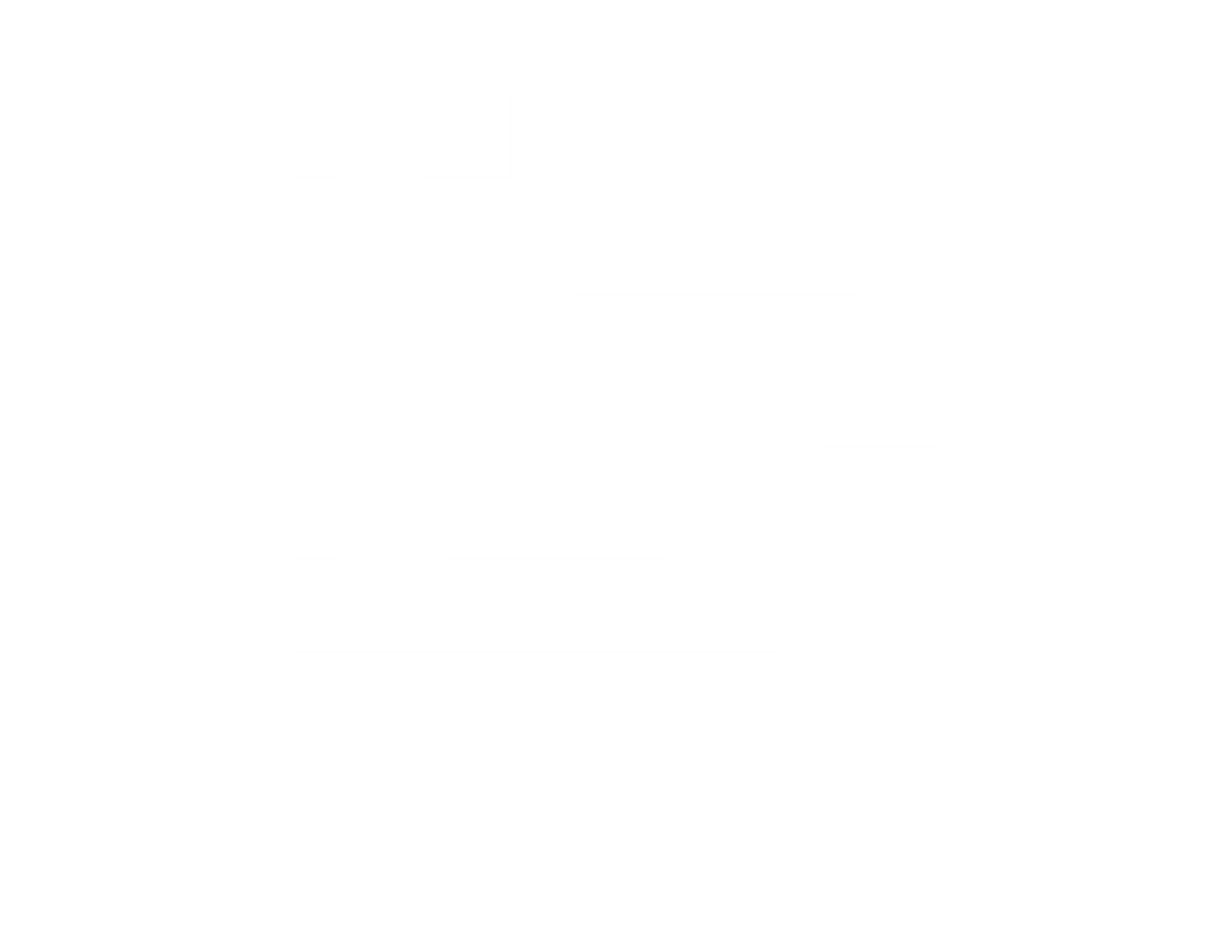 Pitfalls to Avoid
“Recent Event Effect”- Allowing recent performance events to drive the overall evaluation

Halos and Horns: too much focus on one aspect of performance (either good or bad)

Hero or Villain: rating everyone above average to avoid conflict or rating everyone low because no one can meet your standards

Hollow Criticism: sandwiching negative comments between positive ones without constructive advice on how to improve
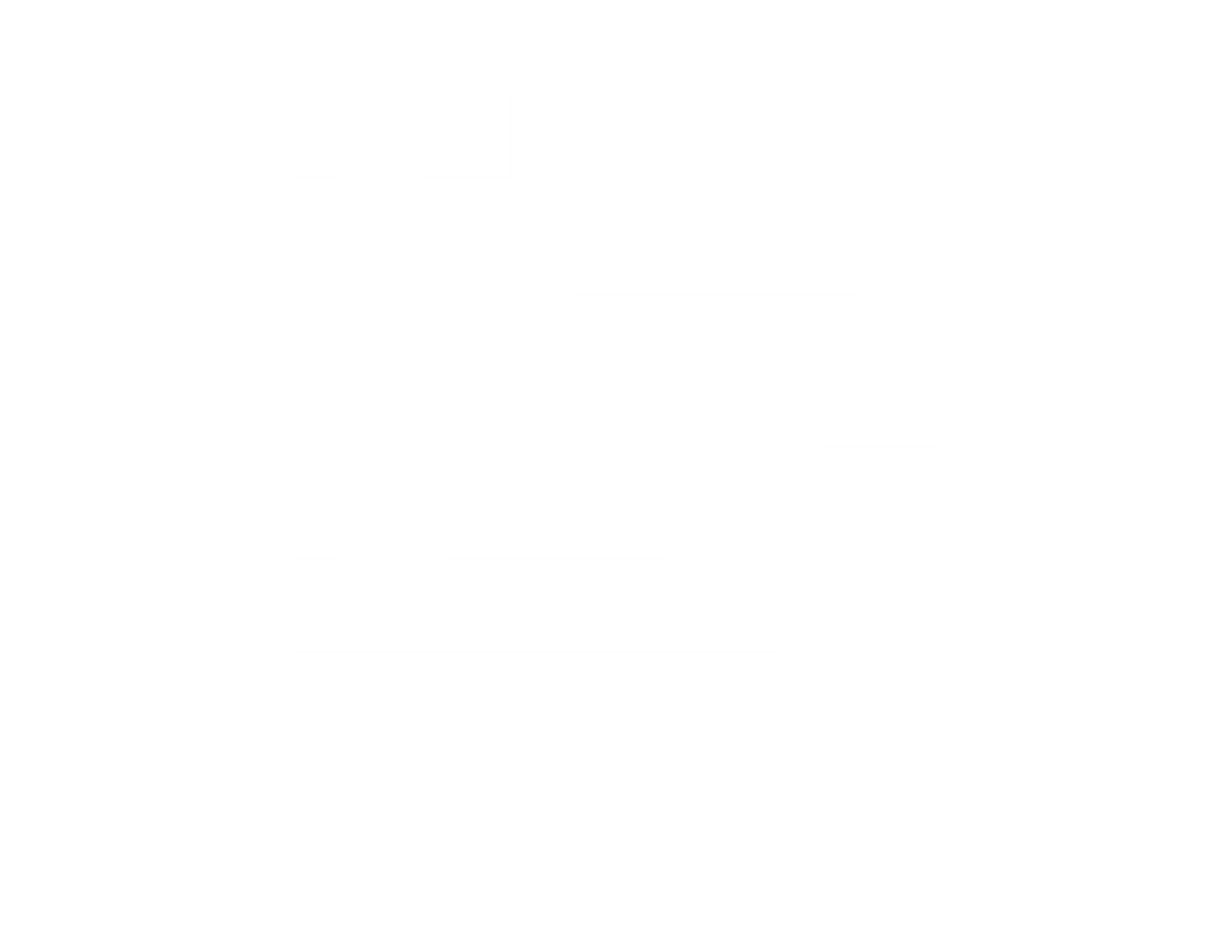 Pitfalls to Avoid
Length of Service Trap: research suggests that longer-tenured employees actually perform worse than eager new ones, but we often rate on ‘dedication and loyalty’

Legal Issues: avoid rating lower for protected absences (FMLA) or complaints (Retaliation), and do not include discussion of those issues in your commentary
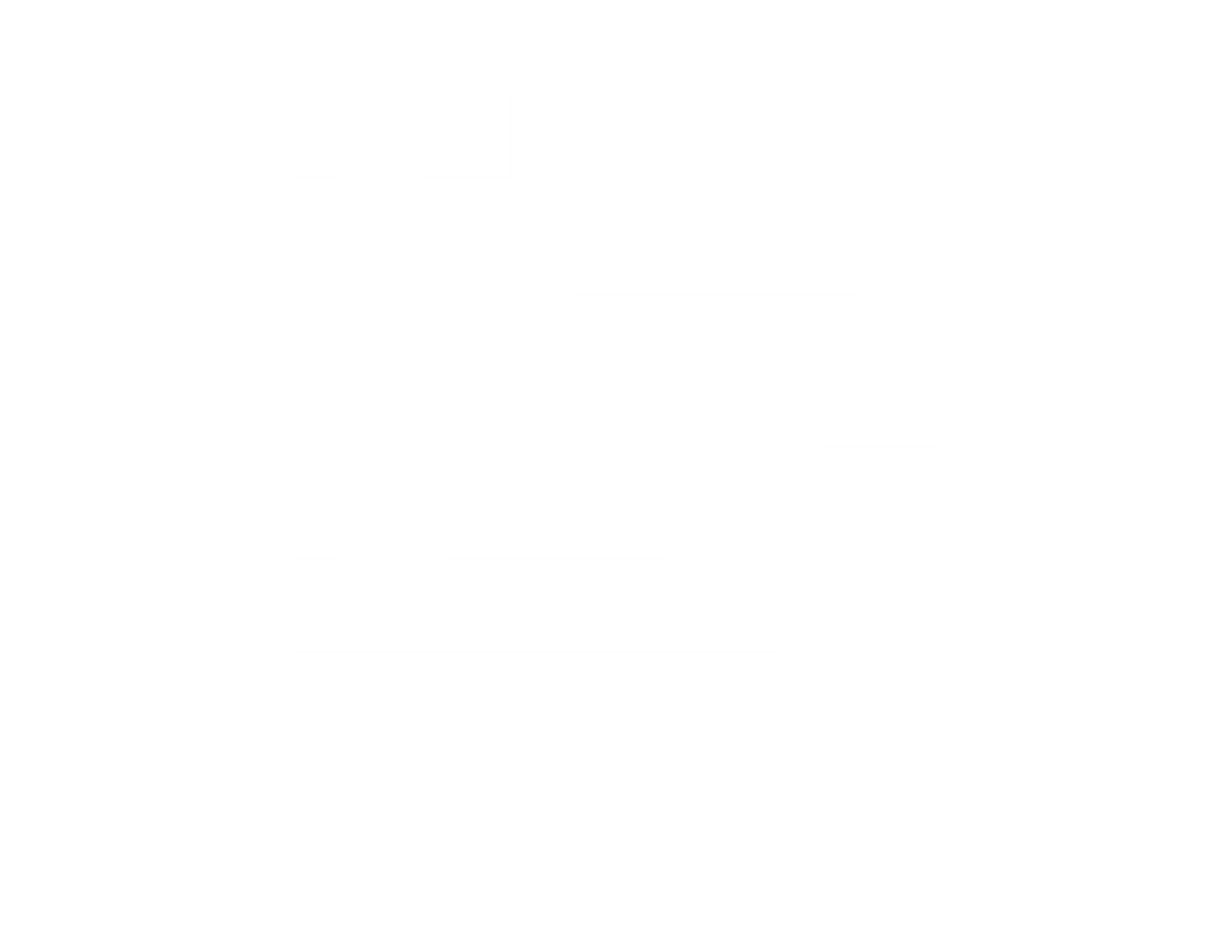 Rating Scaled Defined
Exemplary
Exceptional performance in all areas of the job
Exceeding Expectations (Solid Sustained)
Employee performs above expectations in most areas of the job
Achieves (Meets Expectations)
The employee is successfully meeting all requirements of the position OR is developing new skills and gaining new knowledge
Does Not Achieve Expectations
This employee’s performance or behavior needs improvement and/or is inconsistent or unacceptable.
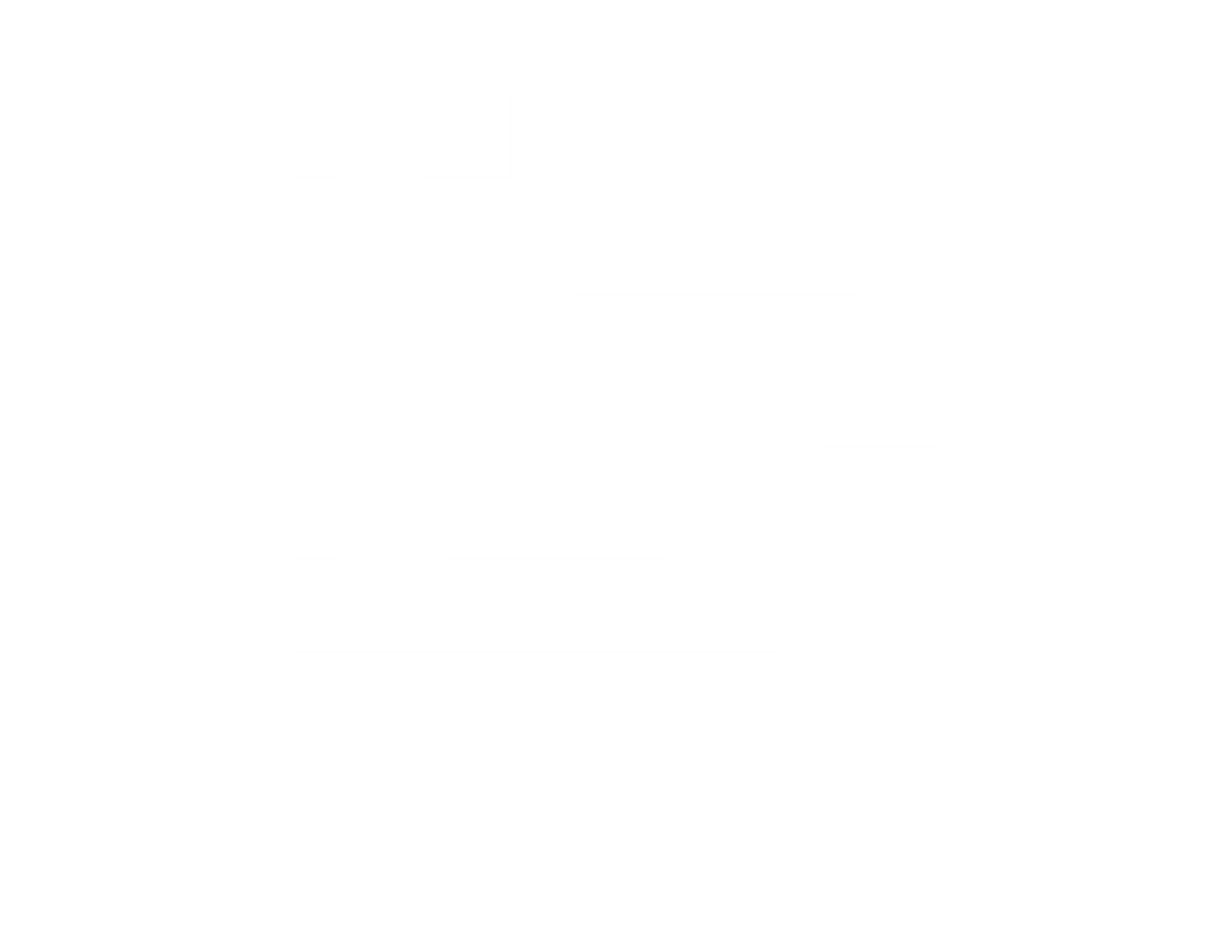 Performance Review Meeting
Schedule in advance

Provide the annual performance review to your employee(s) at least one day before your meeting to discuss the review 

Hold the meeting in a private place 

Ensure there are no interruptions  

Allow ample time for the meeting

Set a positive and welcoming tone
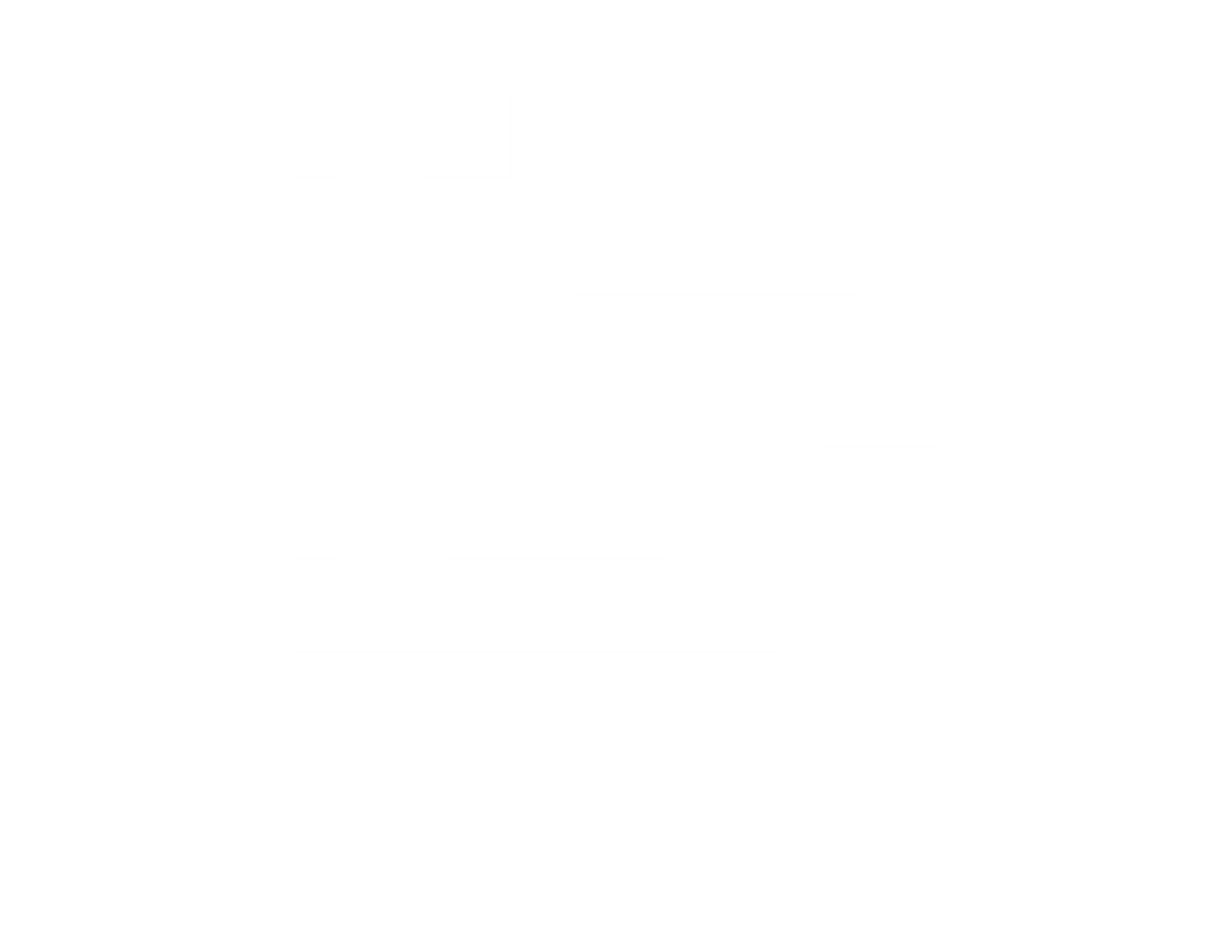 Performance Review Meeting
During a difficult message, stick to “Just the Facts:
Follow the order of the evaluation document
Don’t get emotional
Allow the employee to make a case, and if they have ample evidence, consider adjusting the review
Use active listening - Hear what your employee has to say

If the staff member becomes angry or upset, stop the meeting and resume at another time or the next day if you cannot refocus the individual
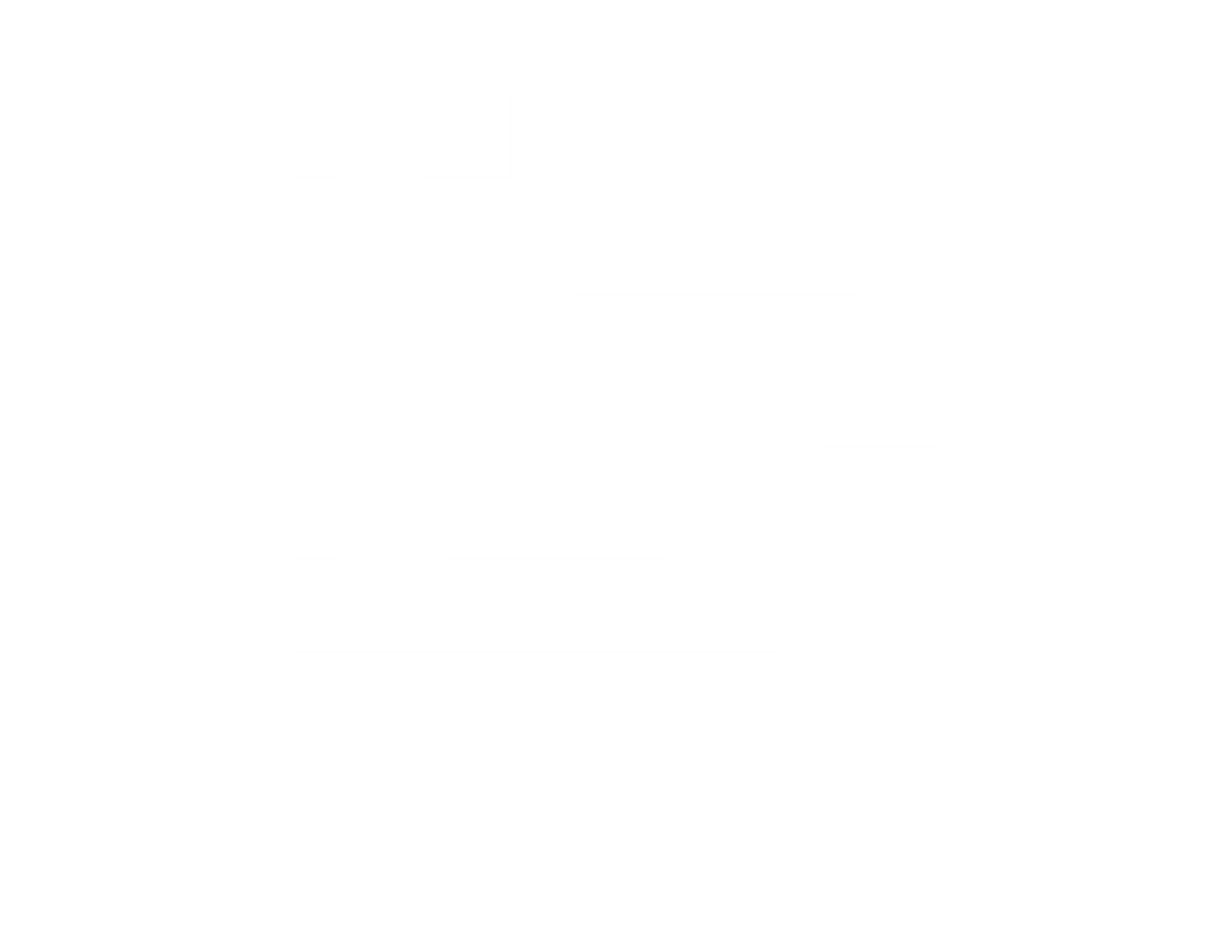 Keys to Delivering the Review
Don’t blame others for the message and don’t deliver it unless you have bought into it. 
“I only rated you this way because my manager told me to.”

Treat the employee with respect and professionalism.

No Surprises!
Major performance concerns should have been addressed prior to delivery of the annual evaluation.

Come prepared with examples

Engage in active listening
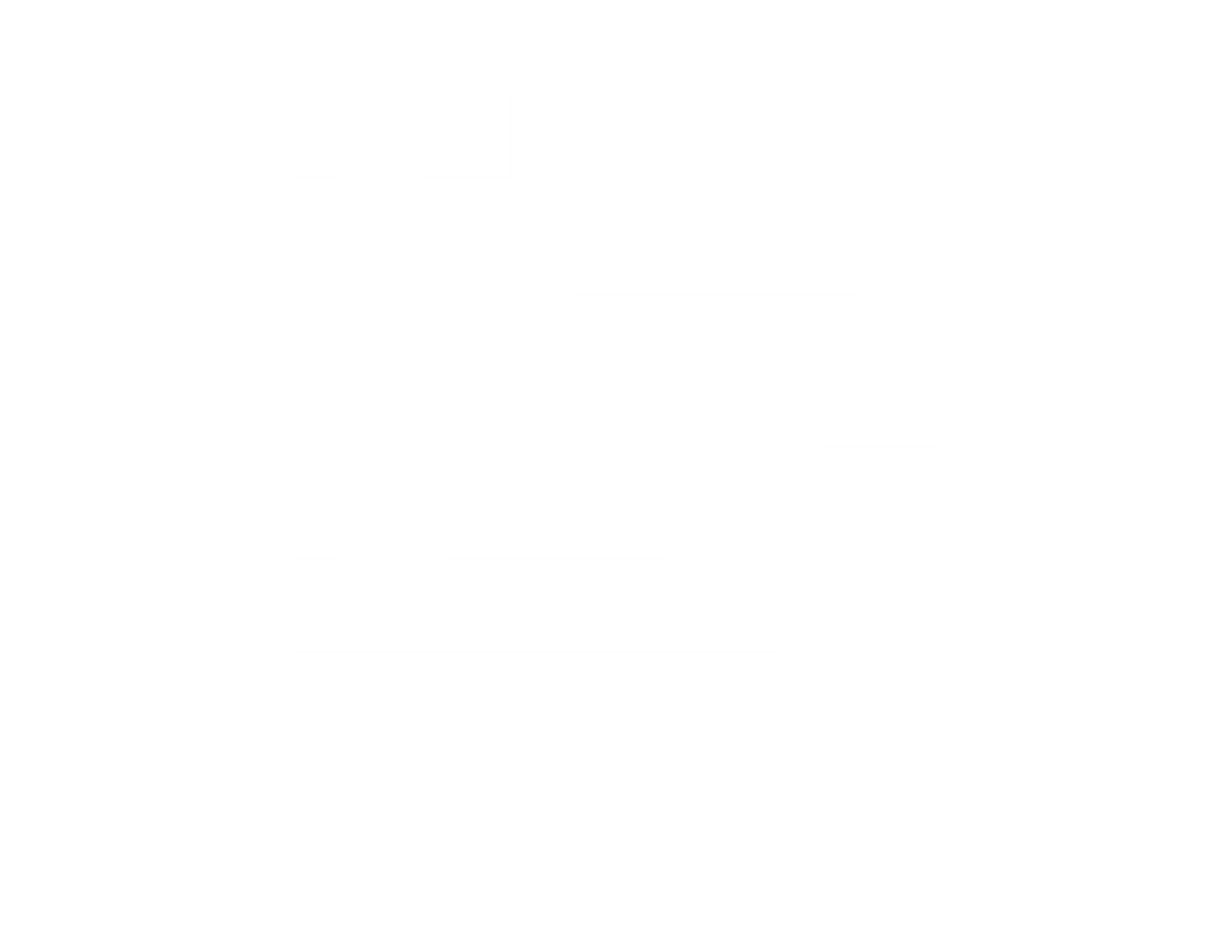 Review Checklist
Allow employee to provide a written response to evaluation if asked

Be willing to change evaluation rating or language if facts dictate (after considering new information)

Provide a PDF copy of the final version and email it to the employee for their signature and comments

The employee will email the document to HR with a copy to their supervisor

Keep a copy for your files
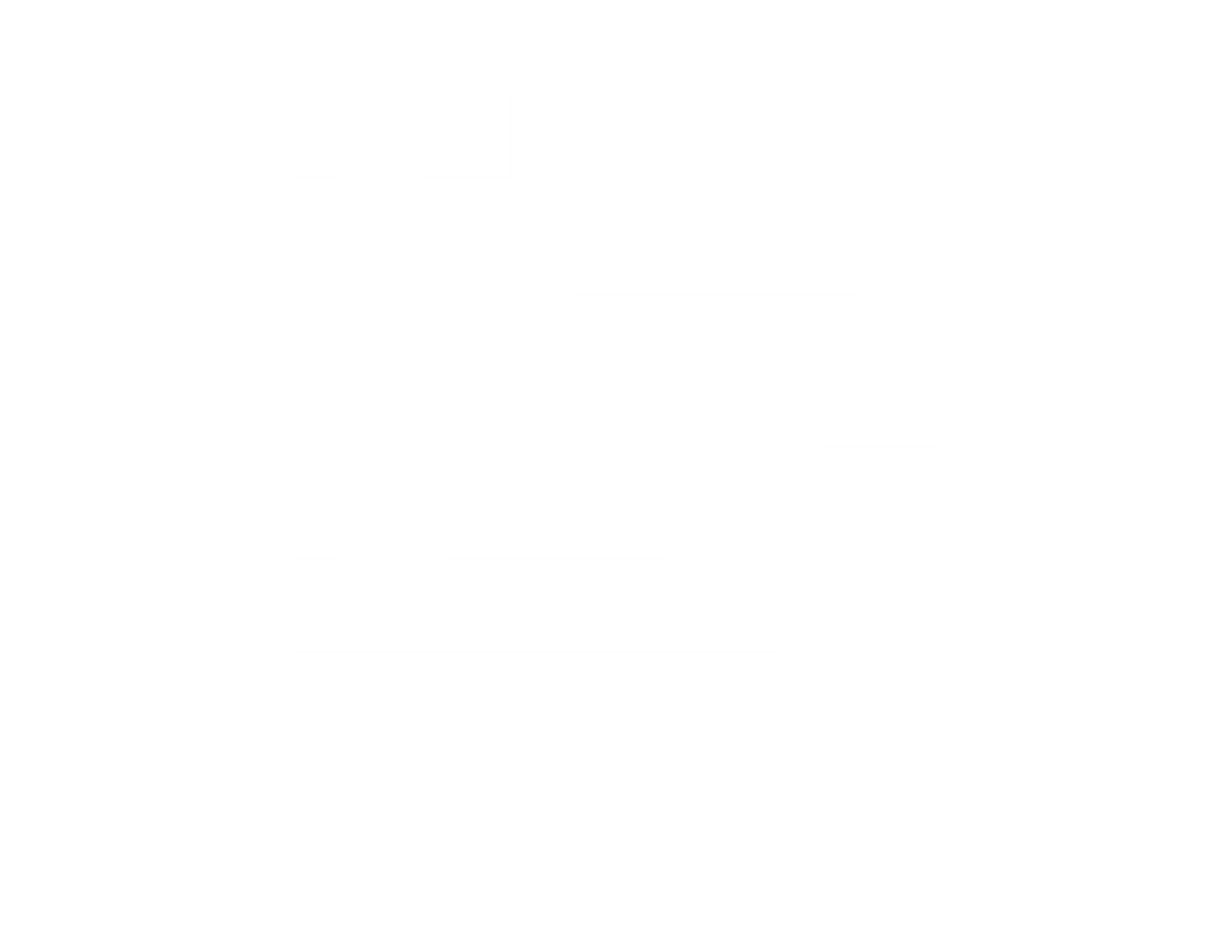 Probation Period Evaluations
Newly hired classified staff are subject to a 6-month (1040 hours) probationary period. (Use the same form as a regular employee – just mark “6-Month Entrance Probation)
Supervisors should review job descriptions and set expectations when the employee begins working. If concerns arise, Supervisors should meet with the employee to coach them and provide opportunities for improvement. (Document it!)

A performance review should be completed at the end of the probationary period to assess progress. 
Consult with HR if there is a concern that the employee will not pass the probationary period.
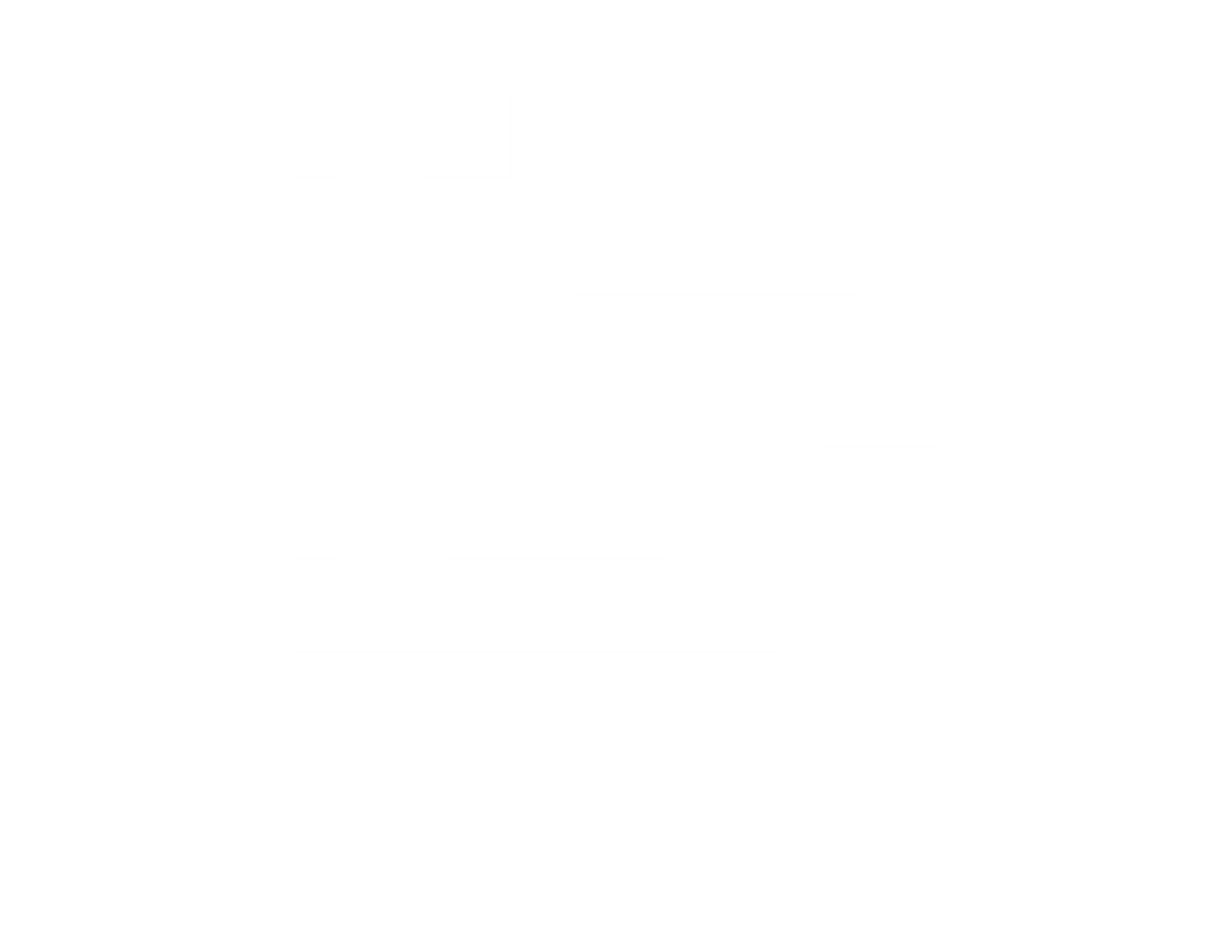 We are here for you!
Being a supervisor can be challenging, but it is critical to make time for providing feedback, recognition, and discussing concerns with your employee
HR is here to advise and assist you, so please reach out to us!
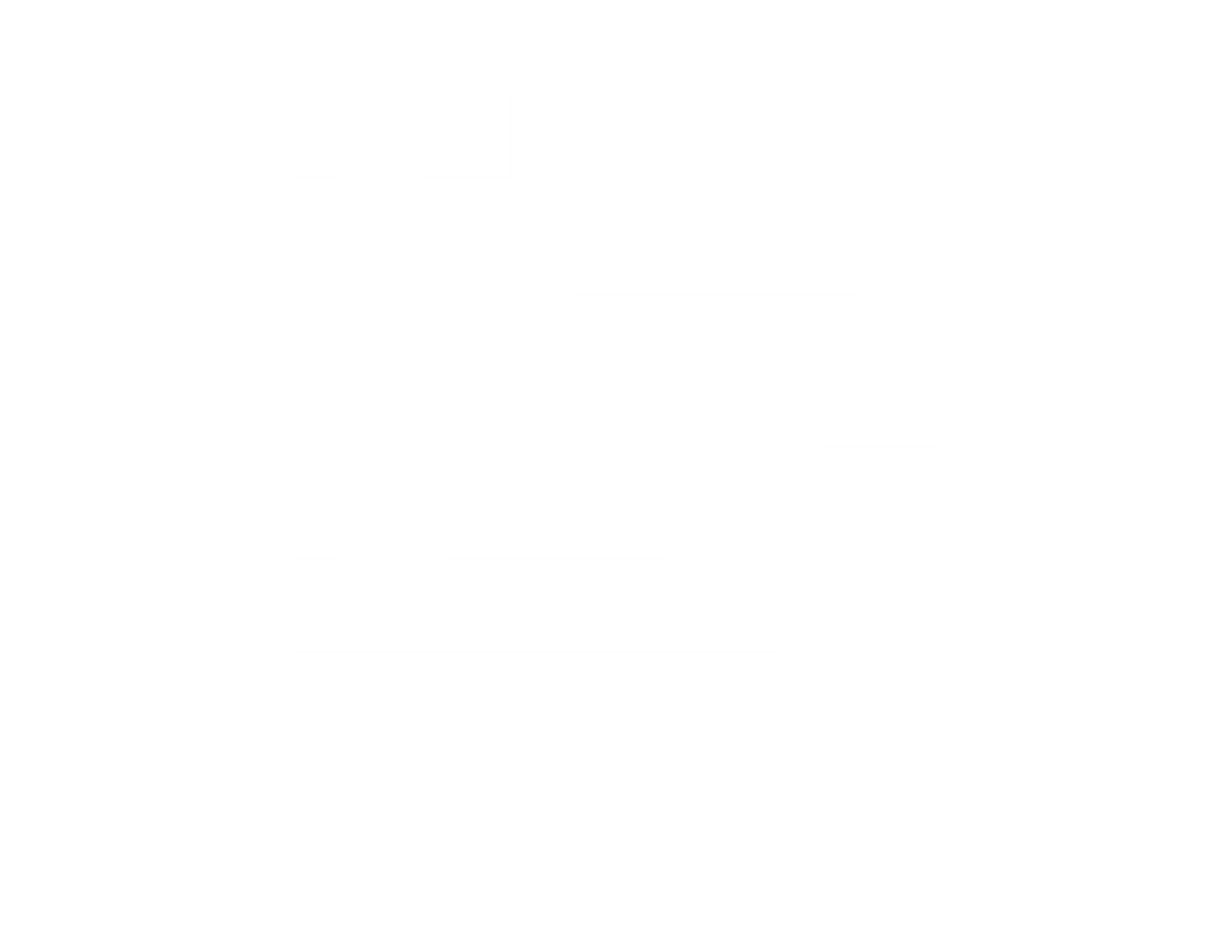 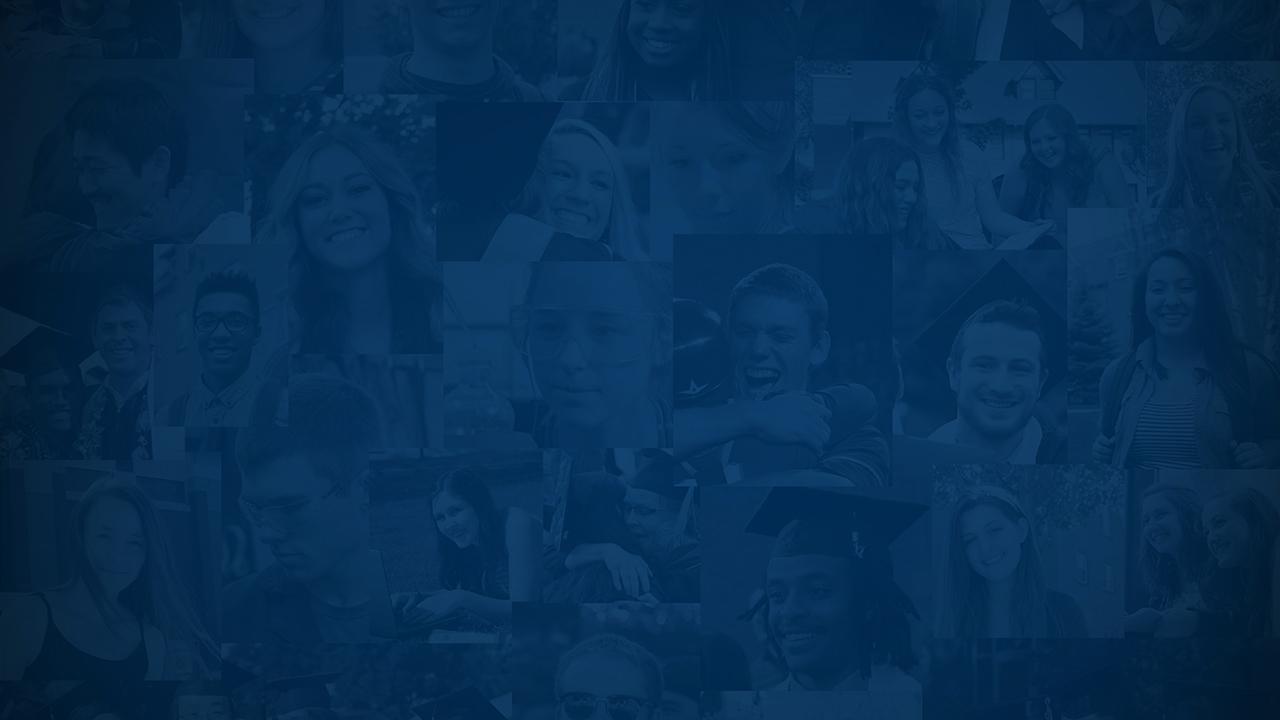 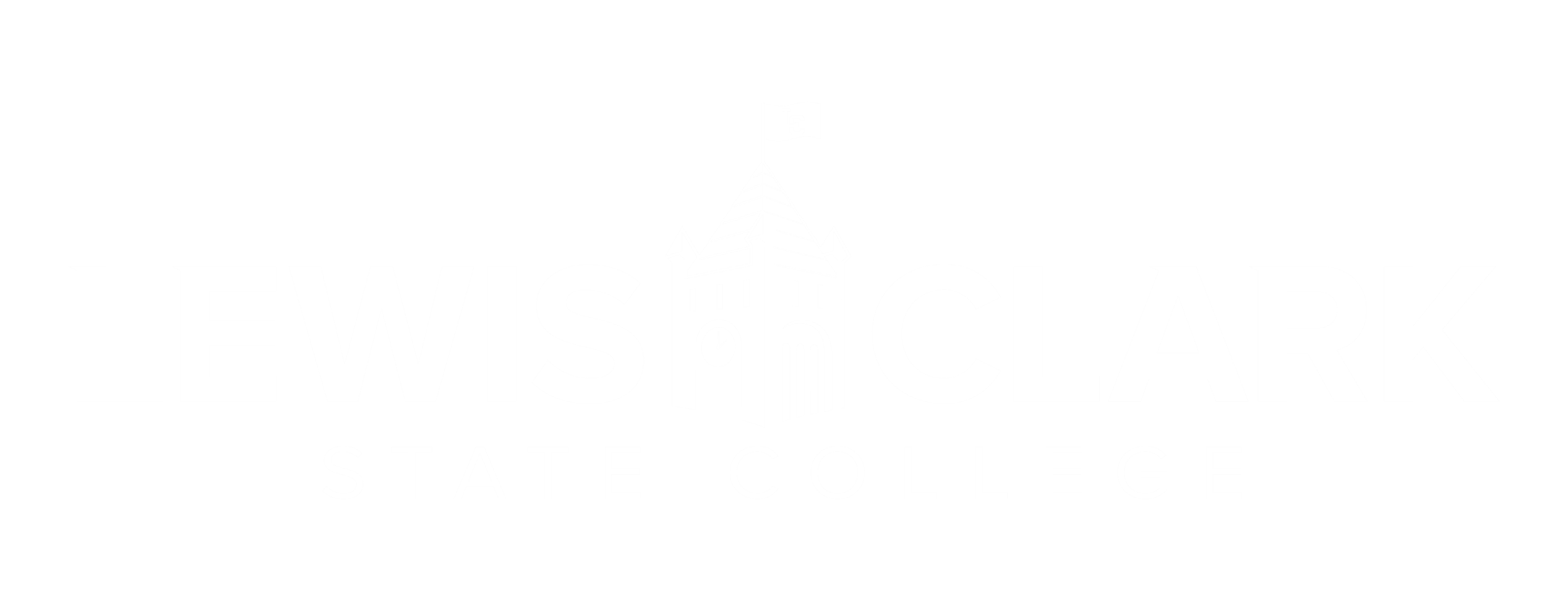 Thank you. Questions?